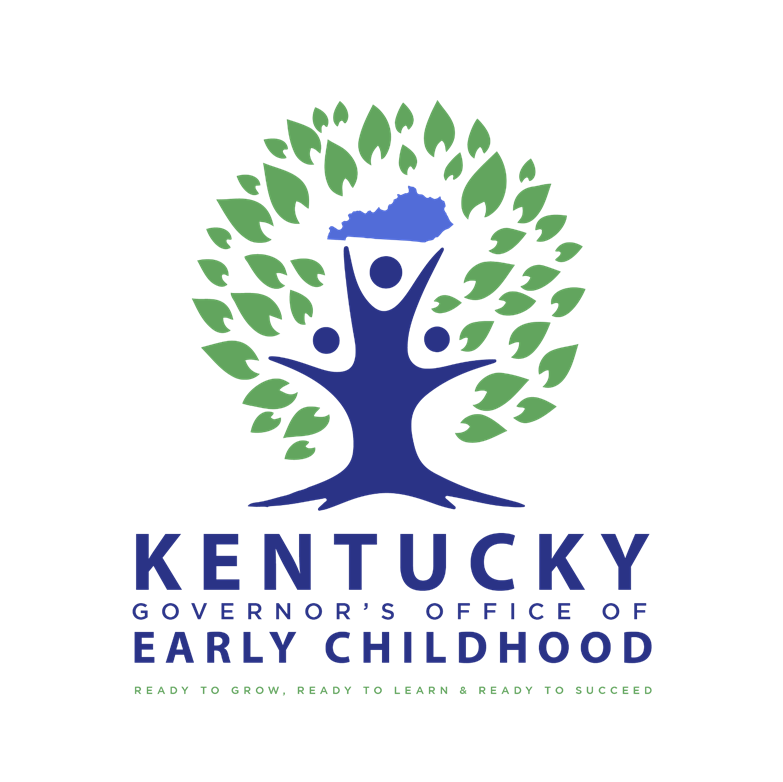 Tobacco MSA Oversight Committee
November 10, 2021 
Amy Neal
Executive Director, Kentucky Governor’s Office of Early Childhood
amy.neal@ky.gov
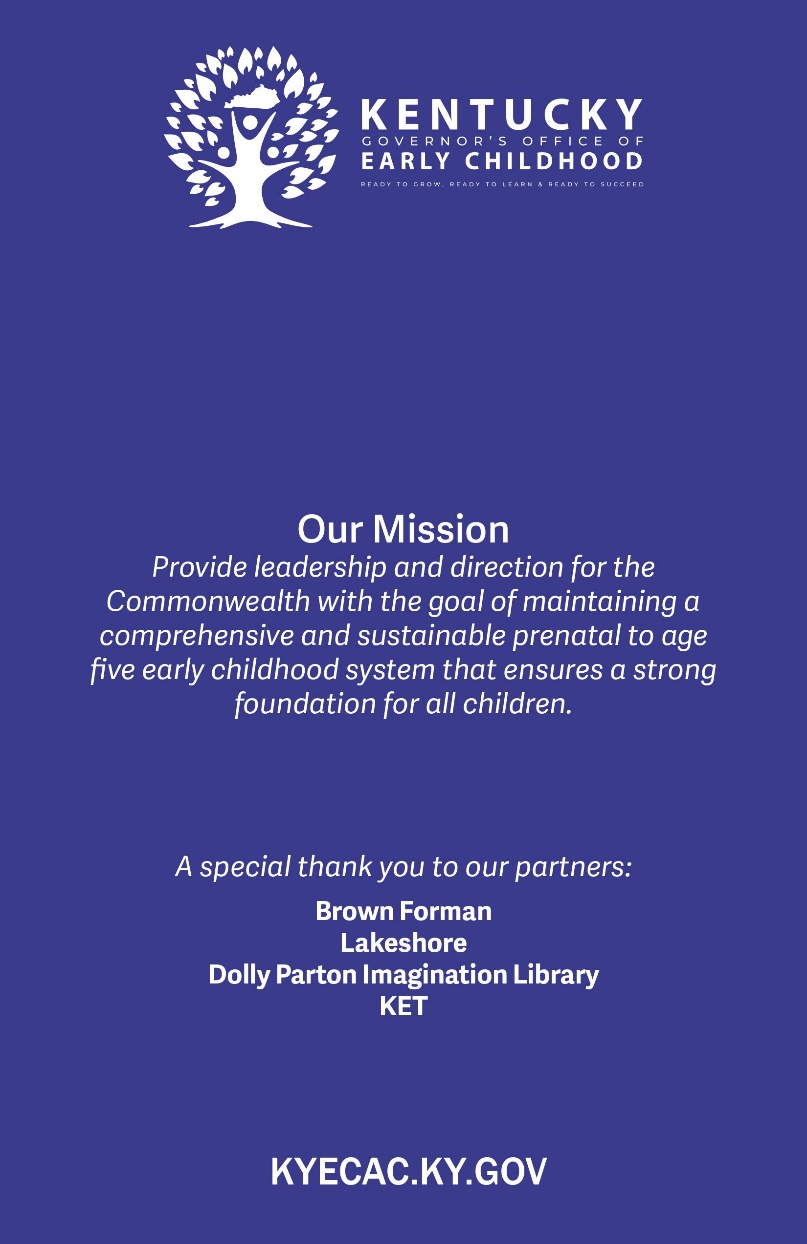 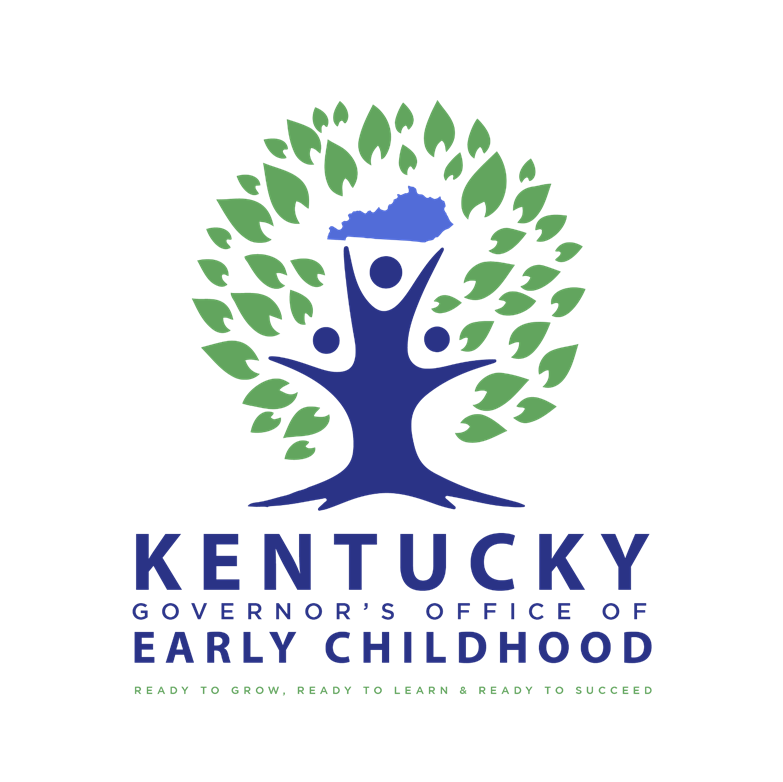 Early Childhood Distribution of Master Tobacco Settlement Funds for FY22
Division of Early Childhood Development (GOEC) $1,400,000
Early Childhood  Adoption & Foster Care Supports $2,561,000
Early Child Care Development Program $9,750,000
Healthy Start Program
$965,000
HANDS
Program
$7,000,000
Total FY22 Tobacco Funds $25,604,700
KY Rural Mental Health & Suicide Prevention Pilot
$500,000
Early Childhood Mental Health $965,000
Early Childhood Oral Health $1,013,200
Substance Abuse Treatment Program $1,450,500
Kentucky’s Long History of Leading the Way
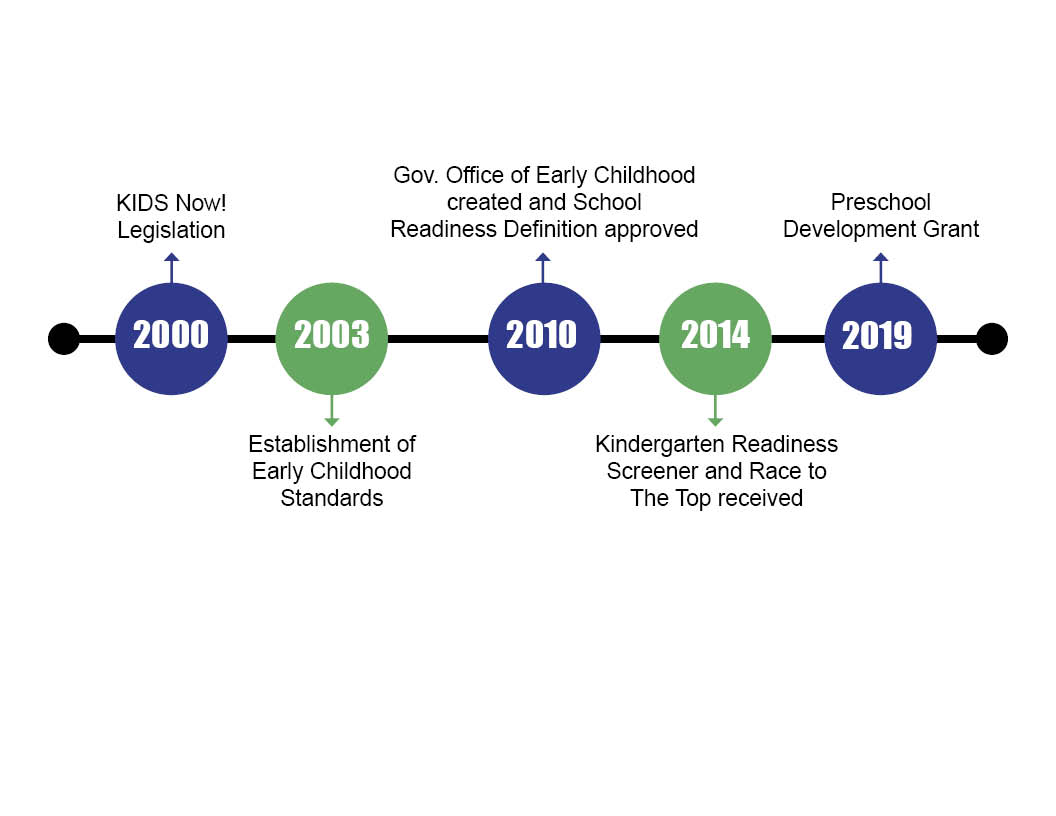 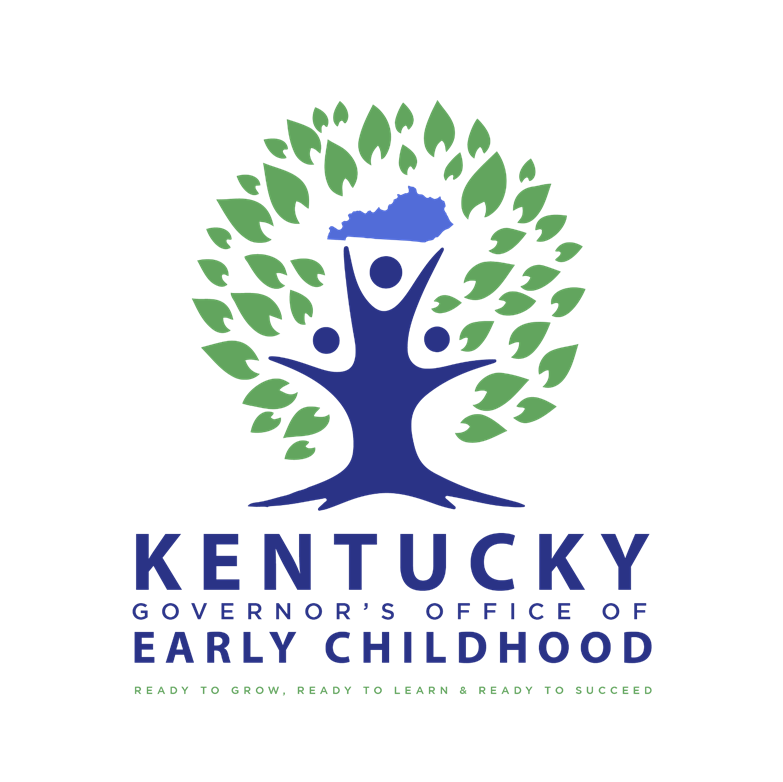 Original Goals of the Kentucky Governor’s Office of Early Childhood
Promote Greater Collaboration
Emphasize Quality and Continuous Improvement
Ensure More Children Enter Kindergarten Prepared
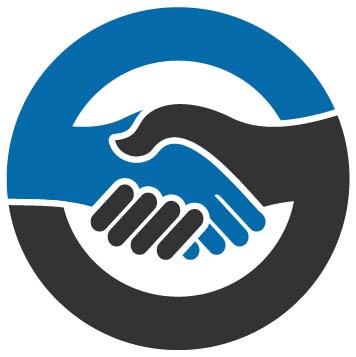 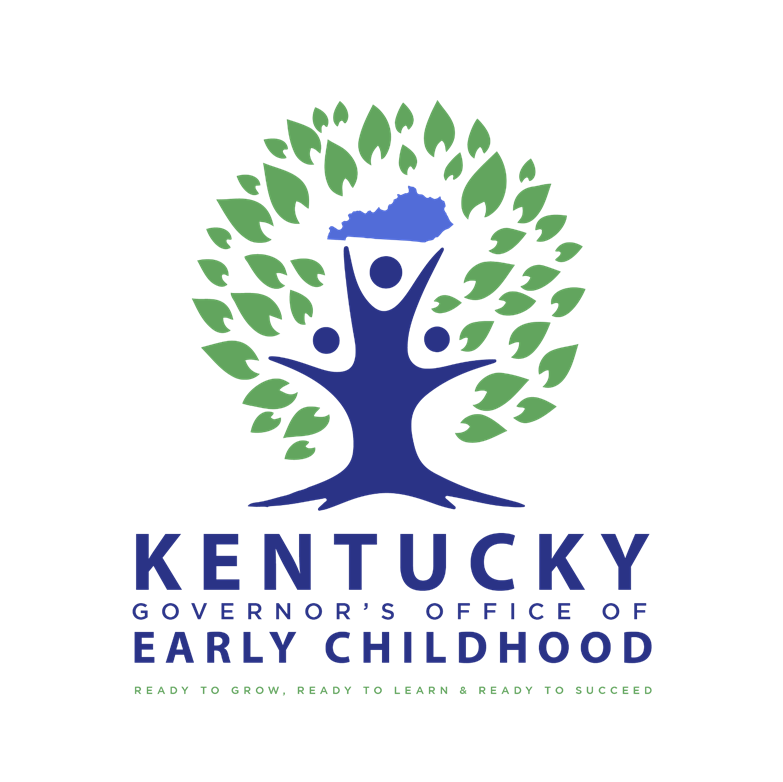 Innovation to Stay Competitive
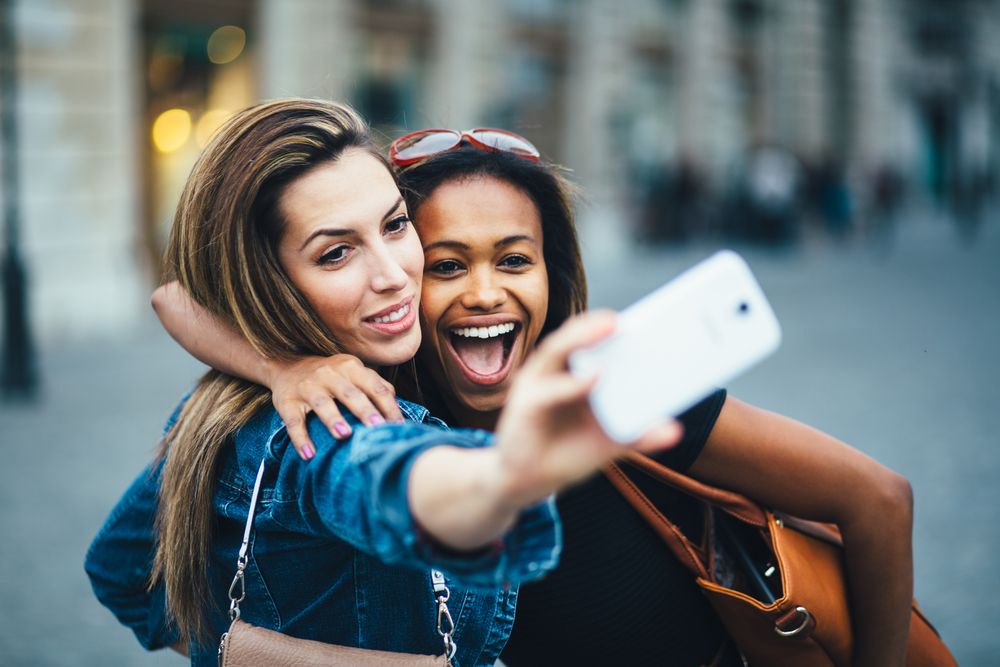 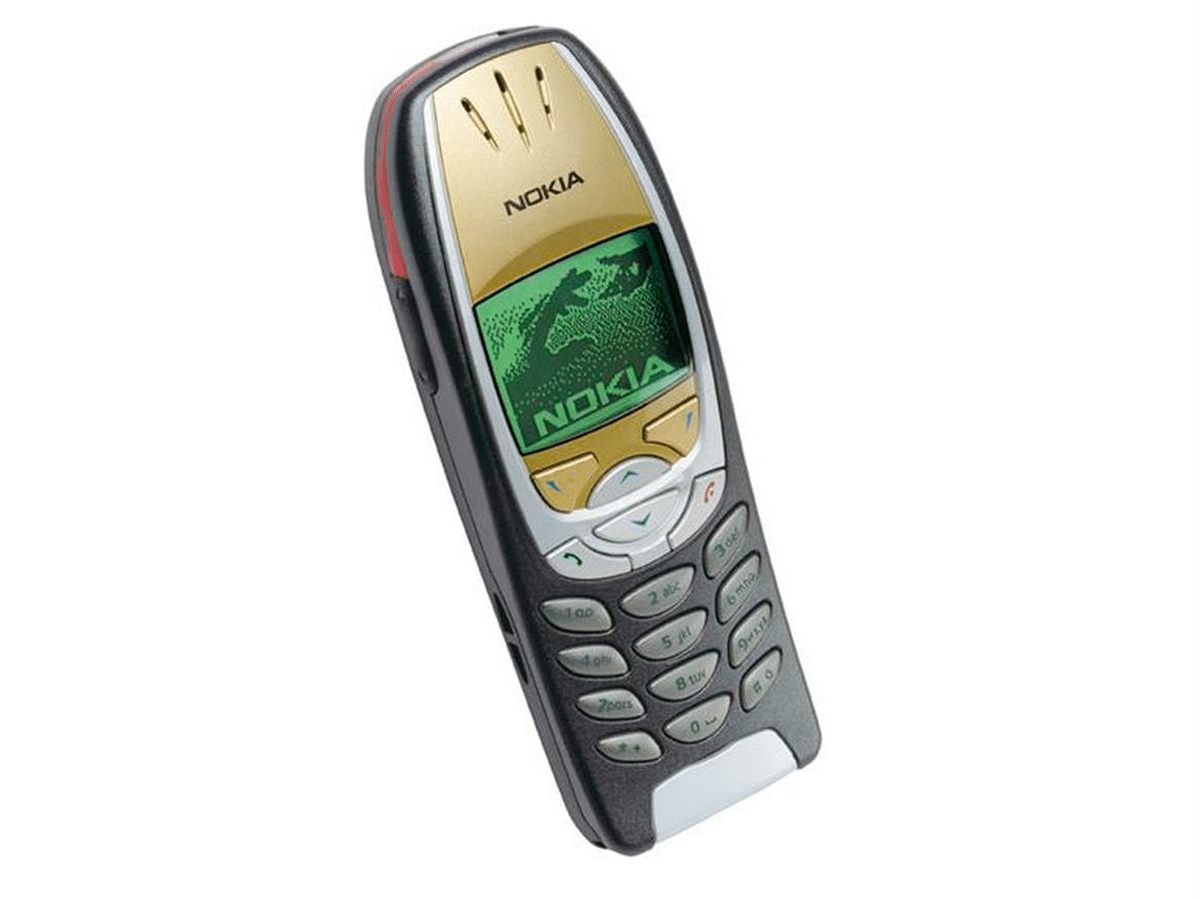 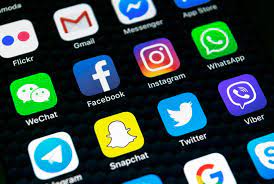 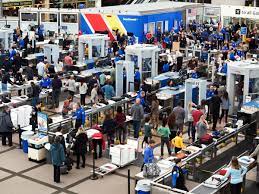 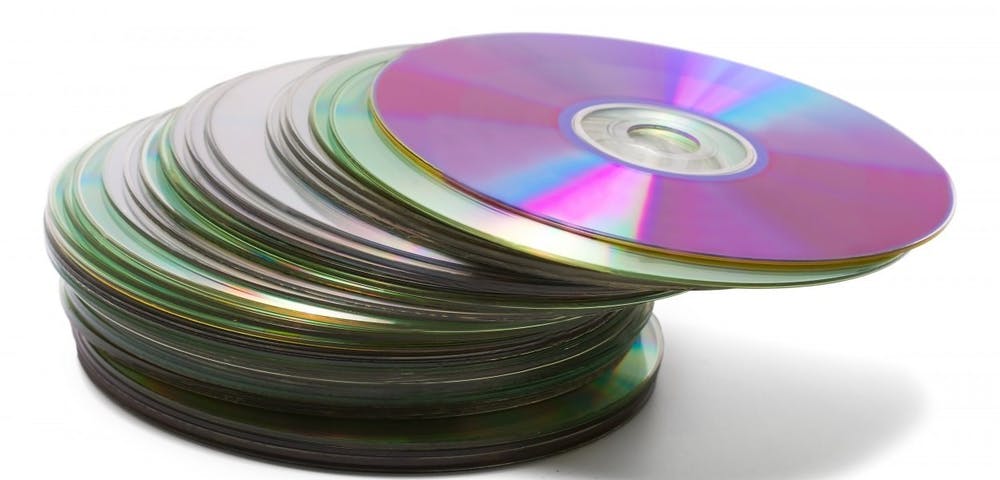 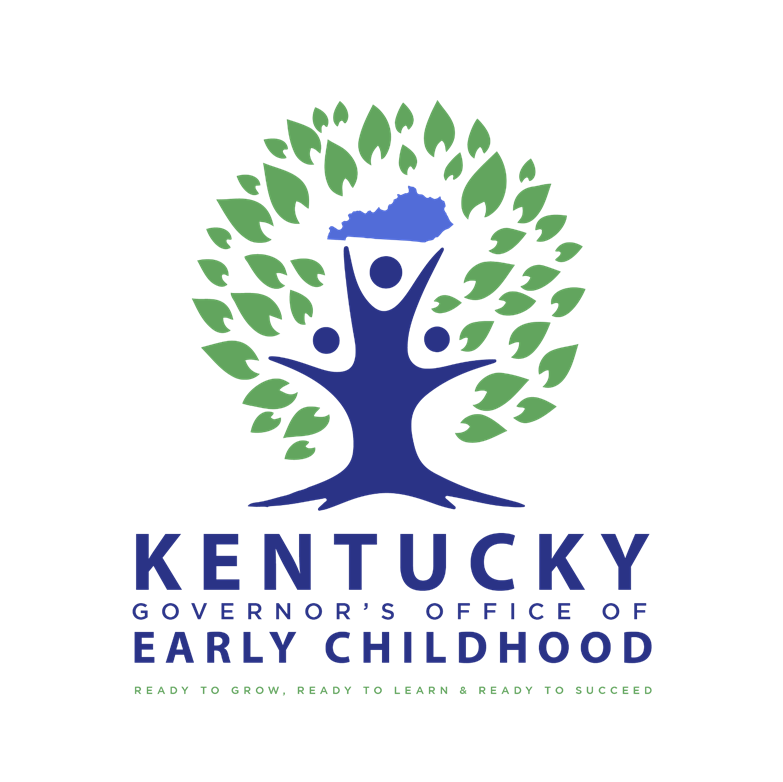 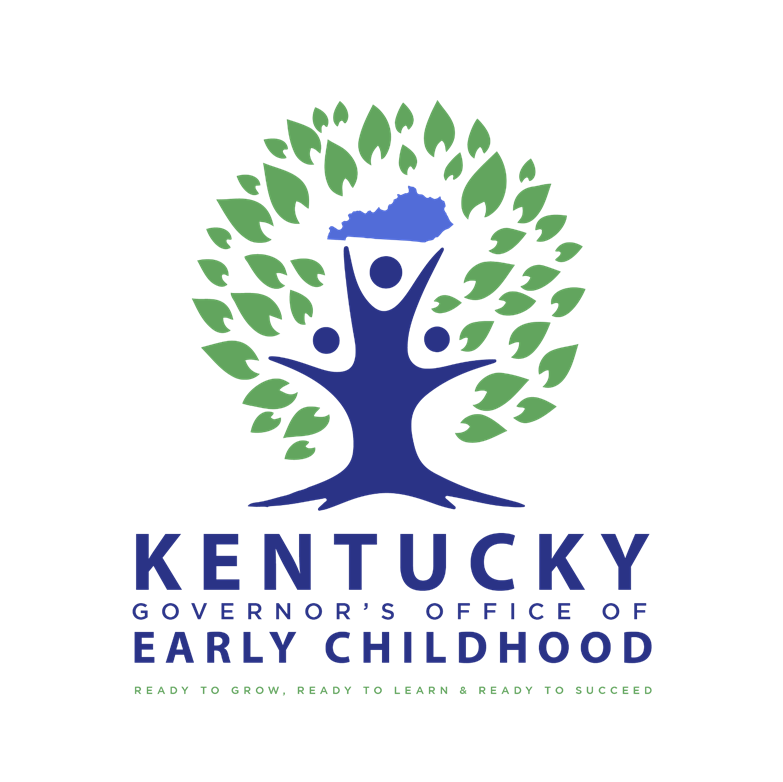 The Best Place to Start and Raise a Family
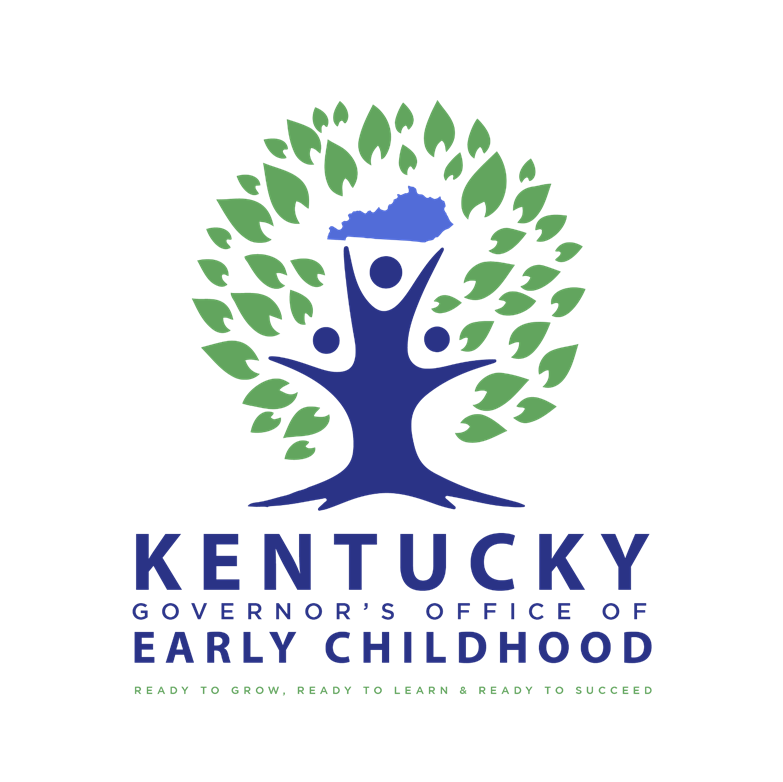 Kentucky’s Outcomes for Young Children
We have significant improvements and opportunities to make in ensuring equitable access and opportunities for our children in the first 5 years of their lives.
Infant Mortality
According to Zero to Three’s State of Babies 2020 report, Kentucky’s infant mortality rate was 6.5 .  While this represents a decline from the 2019 rate of 6.7, it still is higher than the national rate of 5.8.  There are disparities in infant mortality when examined by demographic group: mortality among White babies was 6.4, while mortality in African American babies was 10.4 . According to United Health Foundation’s 2020 America’s Health Rankings (AHR) Health of Women and Children (HWC) report, Kentucky ranked 37th in the nation on infant mortality.
Late or No Pre-Natal Care
State of Babies 2020 report indicated that 5.7% of pregnant women received late or no prenatal care, which was below the national average of 6.2%.  However, these overall findings again hide racial disparities in access to and use of care: 5% of White women received late or no care, compared to 8.3 African American women and 11% of Hispanic women.
Overall Health of Women and Children
The report ranked Kentucky 46th for overall health of women and 41st for overall health of children.
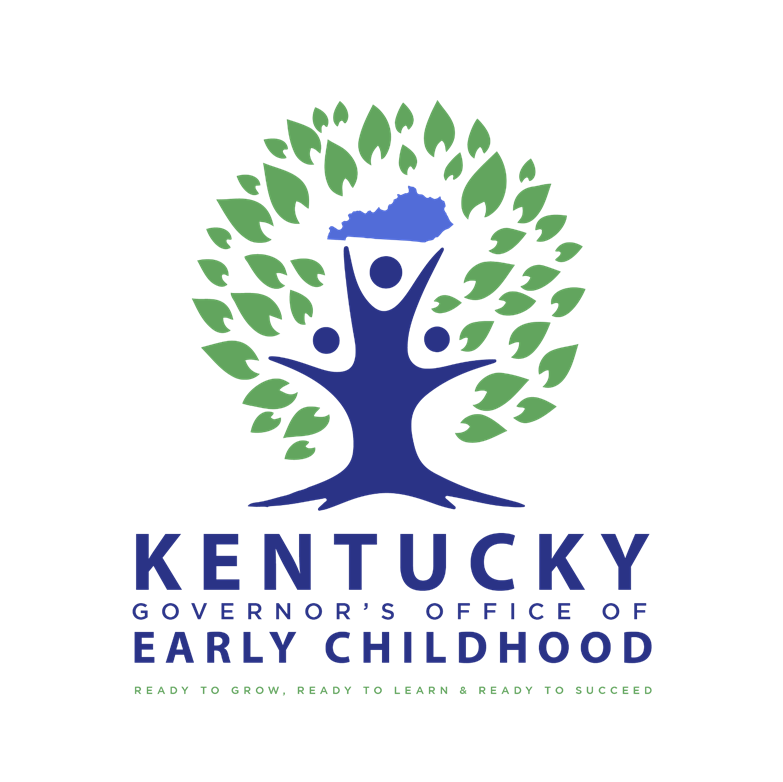 Kentucky’s Outcomes for Young Children
Pre-Term BirthsState of Babies 2020 indicated that 11.3% of births in Kentucky were pre-term (compared to 10% nationally) and there was a higher incidence in African American women (14.2%) compared to Whites (11.2%) and Hispanics (9.4%). (These and other factors may contribute to the incidence of low birthweight in Kentucky.)
Low-Birth Weight
State of Babies 2020 reported that 8.9% of babies were born with low birth weight, compared to 8.3% nationally—but again, this overall percentage masks racial and ethnic disparities. Among Whites, 8.3% of babies were low birthweight, compared to 14.5% African American and 7.2% Hispanic.
Maltreatment Rate
The stresses of poverty and lack of understanding of developmental milestones may affect family patterns of care . Kentucky’s infant and toddler maltreatment rate was 38.2, more than twice the national average of 15.9 (State of Babies, 2020).
Adverse Childhood Experiences
14.6% of children had two or more adverse childhood experiences (ACES), compared to 8.6% nationally (and children who are low-income have a higher likelihood of ACES; State of Babies, 2020).
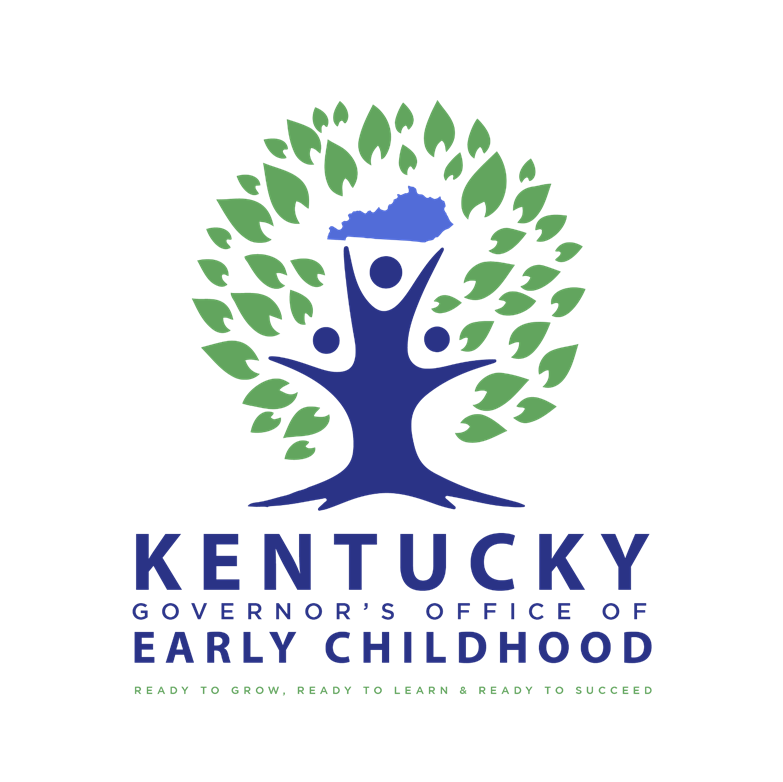 Kentucky Continues to Lead the Way!
Nearly $6 million in additional funds from the annual Tobacco Master Settlement Agreement
Invest in “best practices” solutions through local innovation and decision-making
Address the most underserved communities
Plan for sustainability and matching dollars from key stakeholders
Work collectively to organize and focus community assets on critical outcomes and longer-term Regional Collaborative plans
Pivot investments from one-day activities to those that support long-term behavior change
Unifying the System to Create a Larger and Sustainable Impact
Public Pre-School
  Head Start
  Department for Public Health
  Division of Child Care